Christopher Columbus (1451-1506)
3 August 1492
3 ships: the Nina, 
the Pinta, the Santa Maria
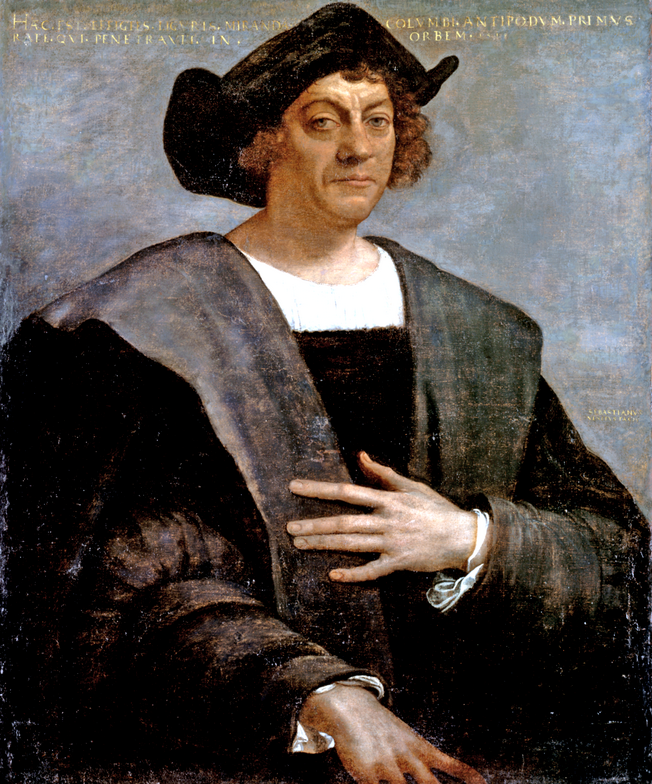 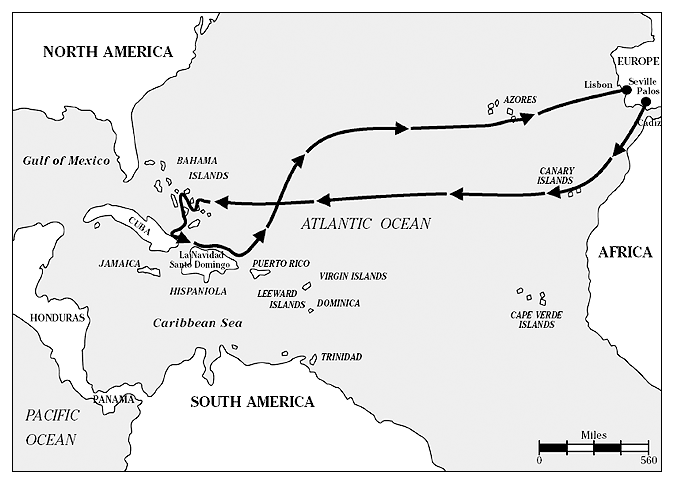 Line of Demarcation ( 1493)Treaty of Tordesillas (1494)
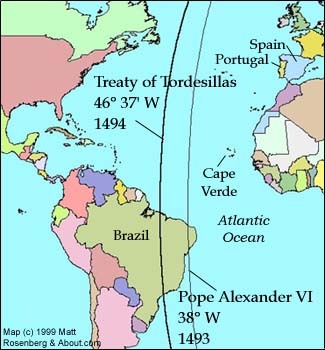 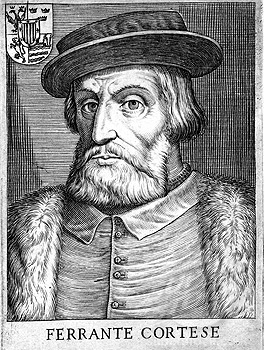 Conquistadors
1520s – Hernando Cortes
1530s – Francisco Pizzarro
Why?  - ‘divide and rule’ principle
              - lust for gold
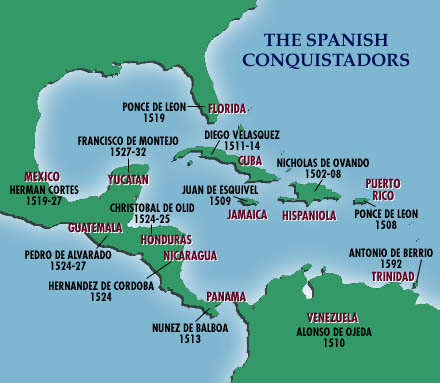 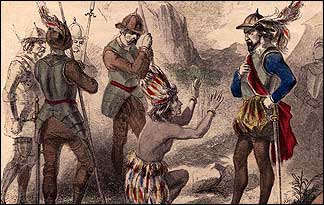 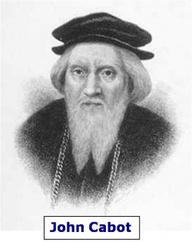 John Cabot - 1497
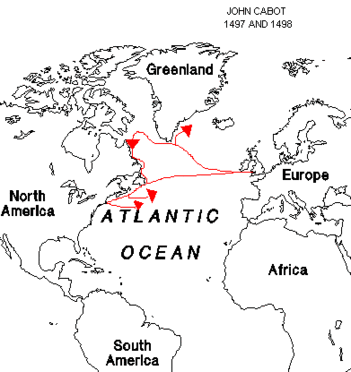 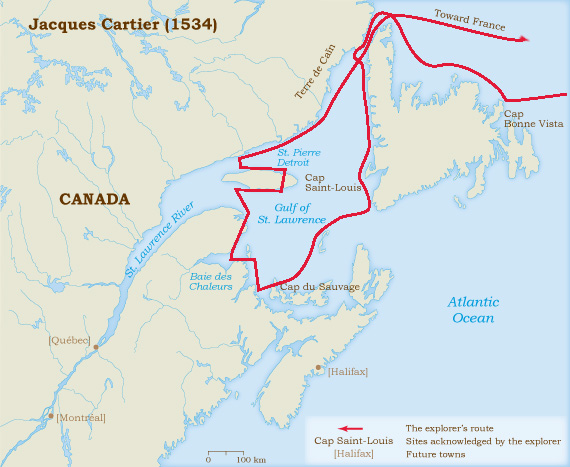 Jacques Cartier – 1534



Giovanni da Verrazano
                           1524
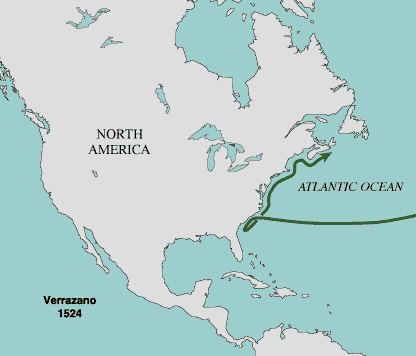 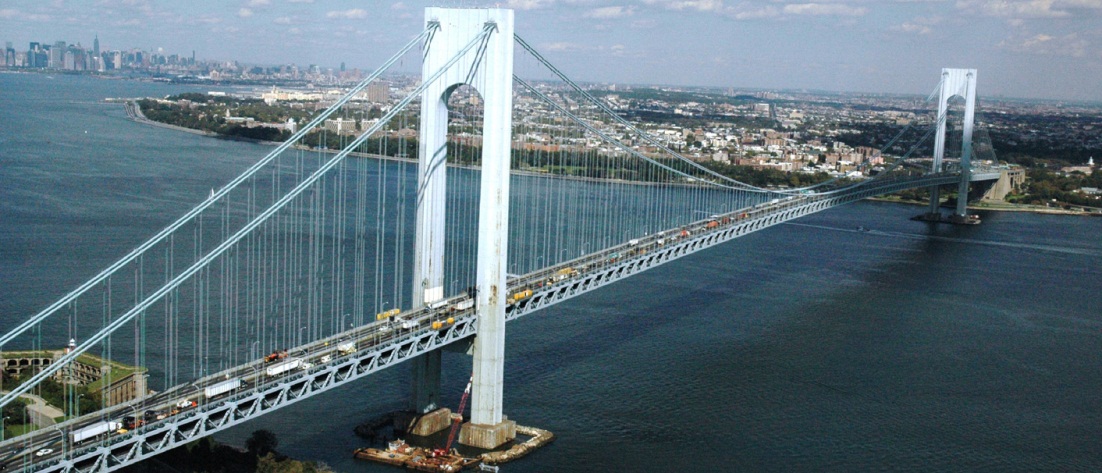 Spanish explorers of North America
1528 – Cabeza de Vaca




1539 – 
Vacquez Coronado
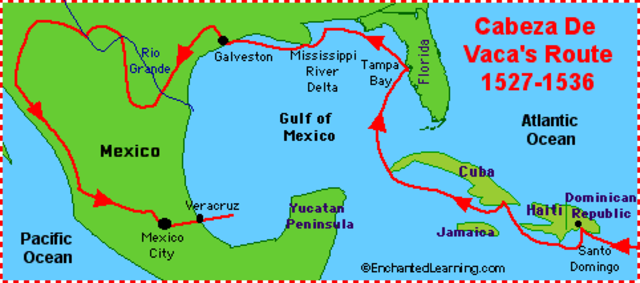 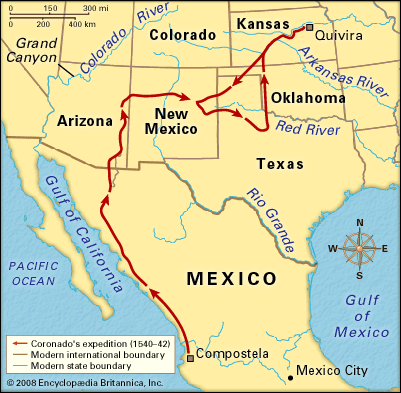 Sir Francis Drake - 1577